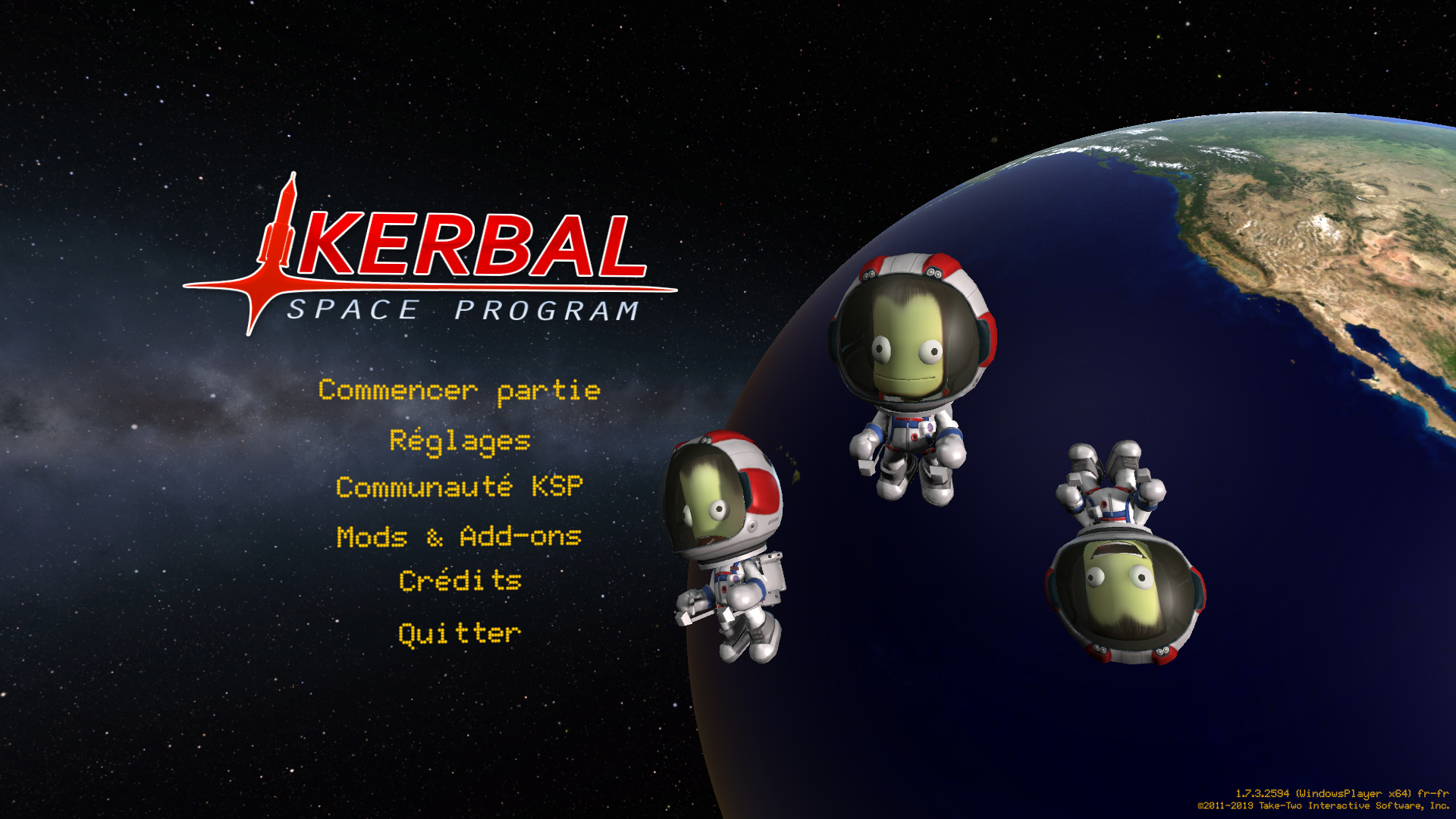 Roadbook
Un petit guide pour montrer les images utilisées dans le rapport plus celles qui n’ont pu être incluse.
Aire de lancement du KSC
La fusée en entier.
Lancement
Petite déviation dut à un coup de doigt
Préparation orbite
Séparation 1e étage
Orbite terrestre
Orbite terrestre
En route vers la Lune
On va voir l’Europe
En route vers la Lune
On va voir l’Europe
Adieu…
On va voir l’Europe
…la coiffe
On va voir l’Europe
Que de chemin parcouru
L’objectif est là
Transfert en cours
Et à plus Bill
Et à plus Bill
Le sol approche
Zone de poser
1000m
339m
Et atterrissage
Coordonnées.
Déploiement des échelles
Déploiement de l’antenne
Et c’est partie
Historique
EAV en cours
Bravo Valentina
Voir rapport pour cause
Plaque souvenir
Un coup de science
Allez faut rentrer
On arrive Bill
Fin du docking
Et si on rentrer?
La maison est là
A bientôt…
Il faut se rapprocher
Il faut se rapprocher
Pour choisir sa zone
Adieu camarade
Ca chauffe
Ca chauffe
Ca chauffe
Déploiement parachutes
Amerrissage dans le PacifiqueBon retour
Coordonnée GPS
Confirmation Pacifique
Pas trop loin d‘Hawaï